December 2019
TP 43 Washington DC, USA Monday, December 2nd to Friday, December 6th
Recent oneM2M coverage
2
Press Release Coverage Highlights
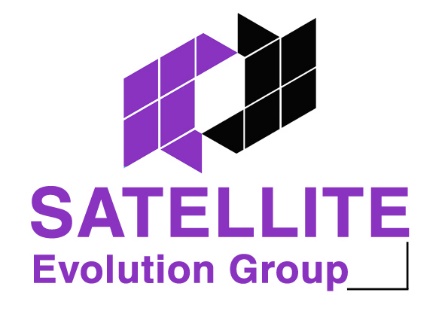 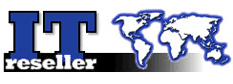 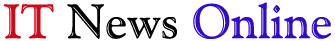 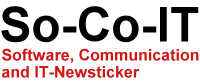 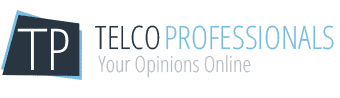 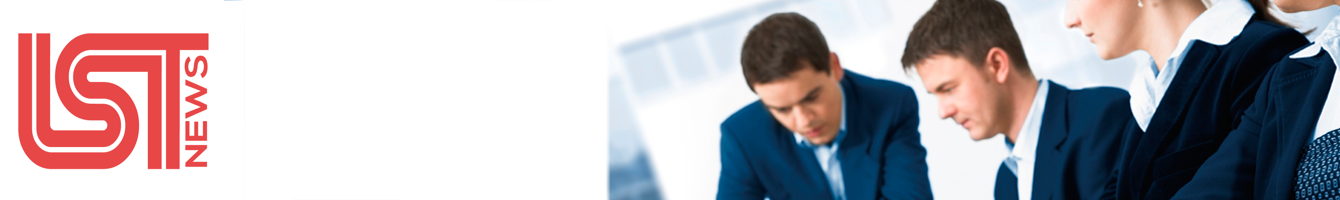 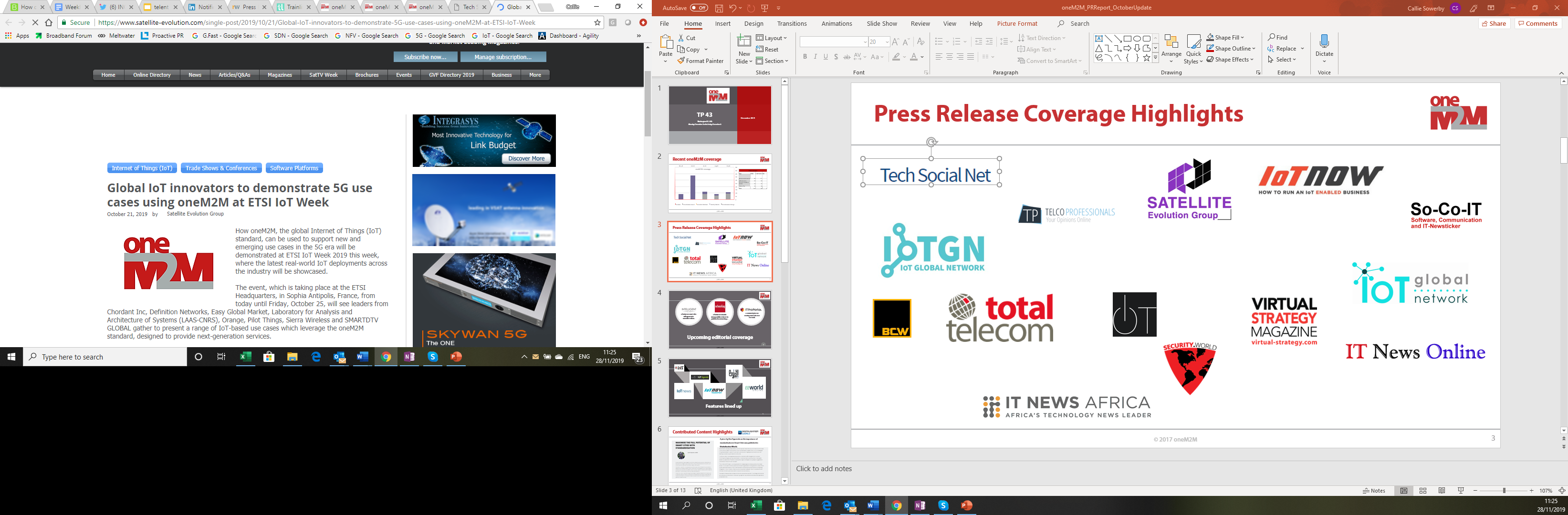 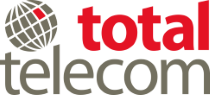 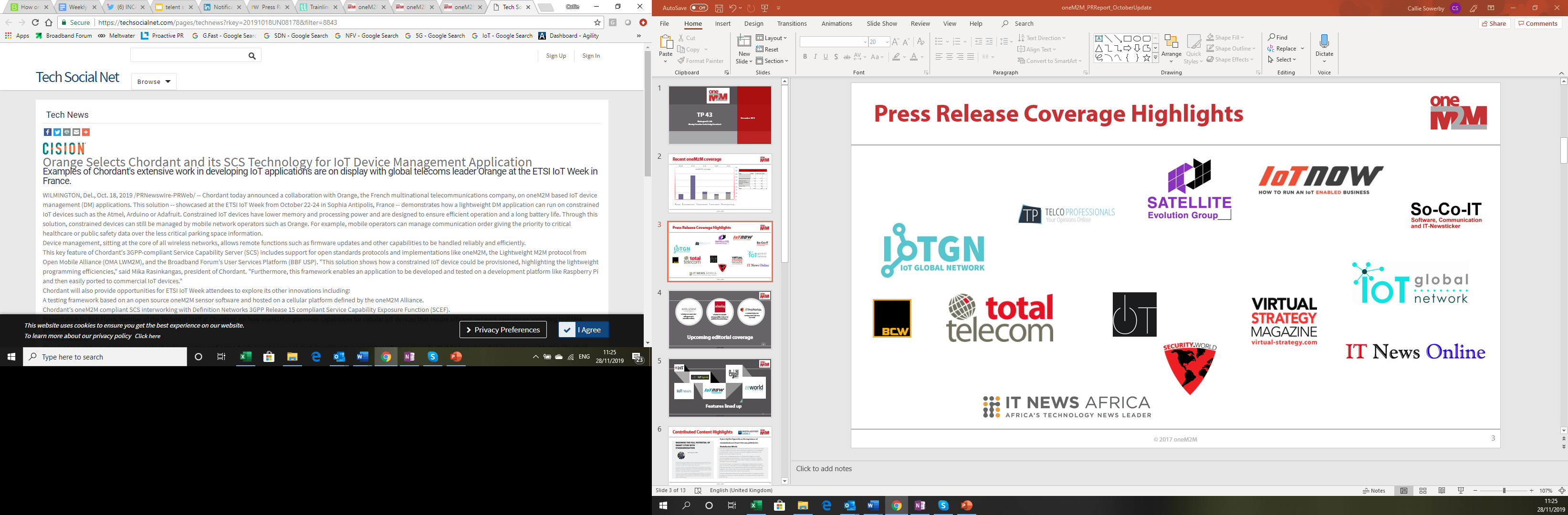 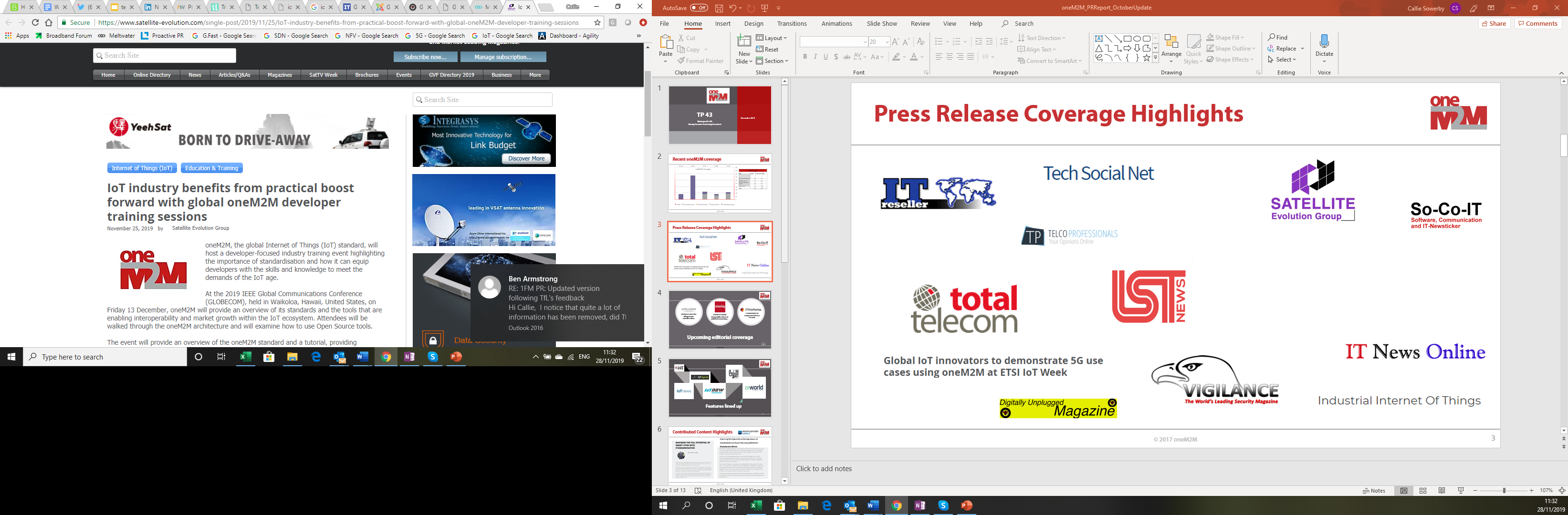 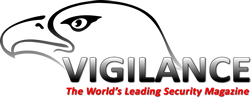 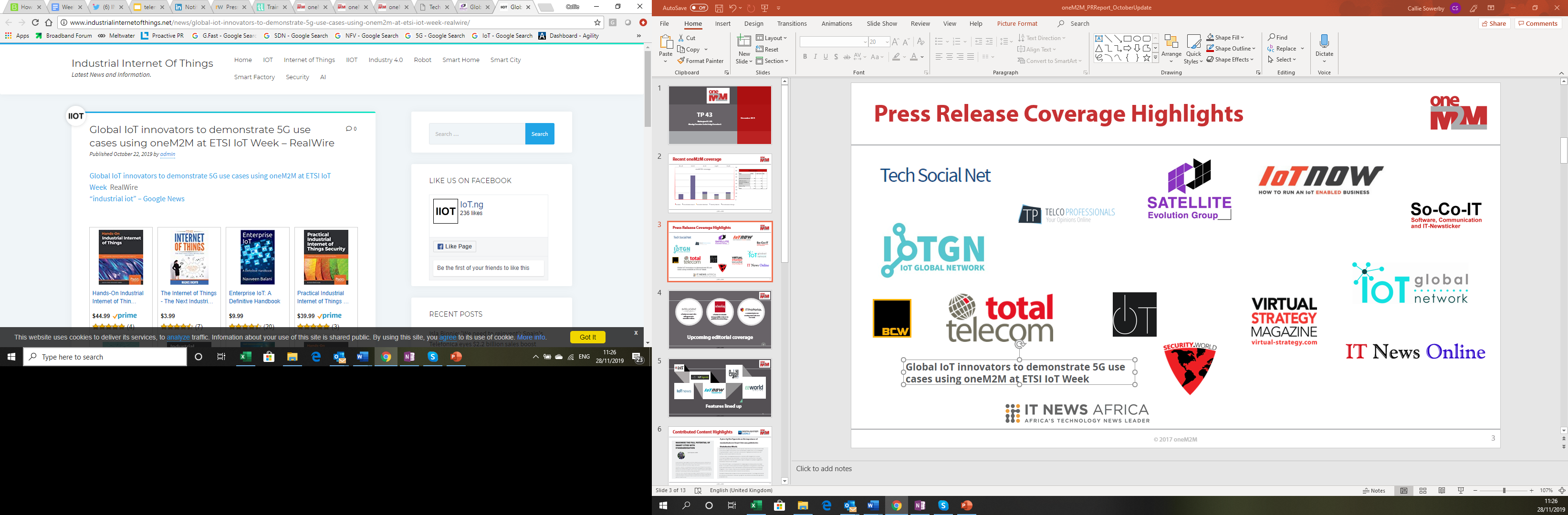 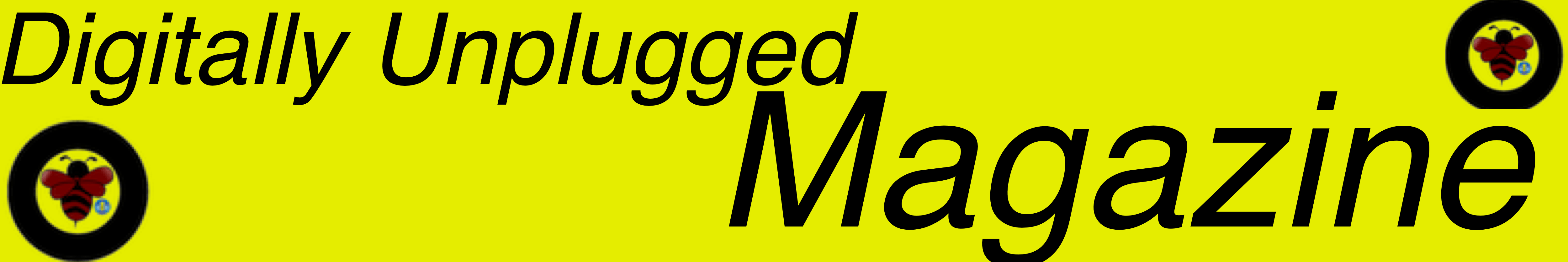 3
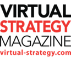 Press Releases
A news release on the oneM2M demos at ETSI IoT Week was issued. 
 
A news release regarding oneM2M’s upcoming and most recent developer events was issued earlier this week.  

A news release on Release 4 highlights has been drafted. 

A news release announcing oneM2M and the IoT Connectivity Alliance’s partnership is being finalised. 

A press release will be drafted on the Indian Government smart cities bid if successful.
4
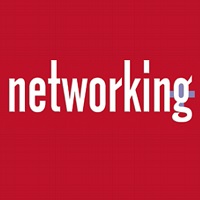 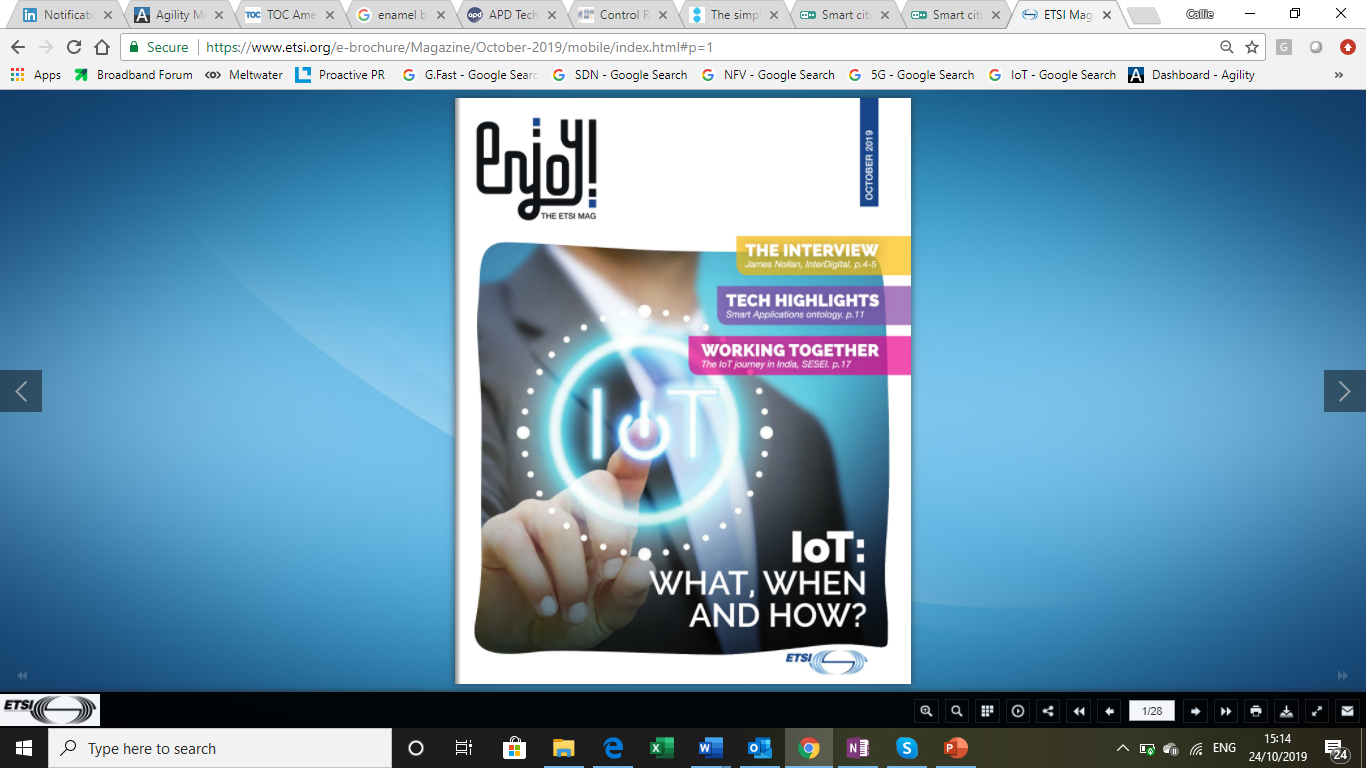 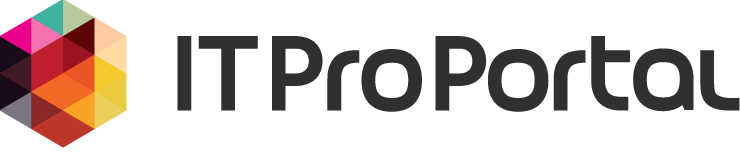 A comment piece on securing smart cities in IT Pro Portal.
A feature on connected and intelligent transport solutions will be published in January.
A feature on semantic interoperability is due to be published in Networking +.
Upcoming editorial coverage
5
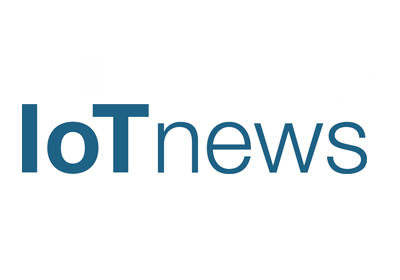 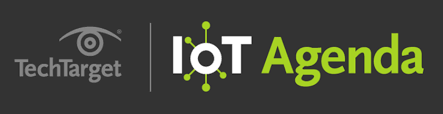 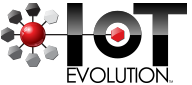 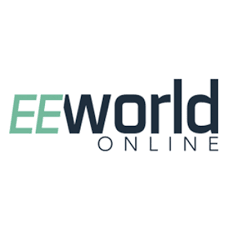 Features are currently being drafted and approved for:
6
Contributed Content Highlights
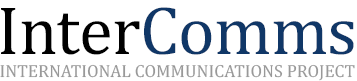 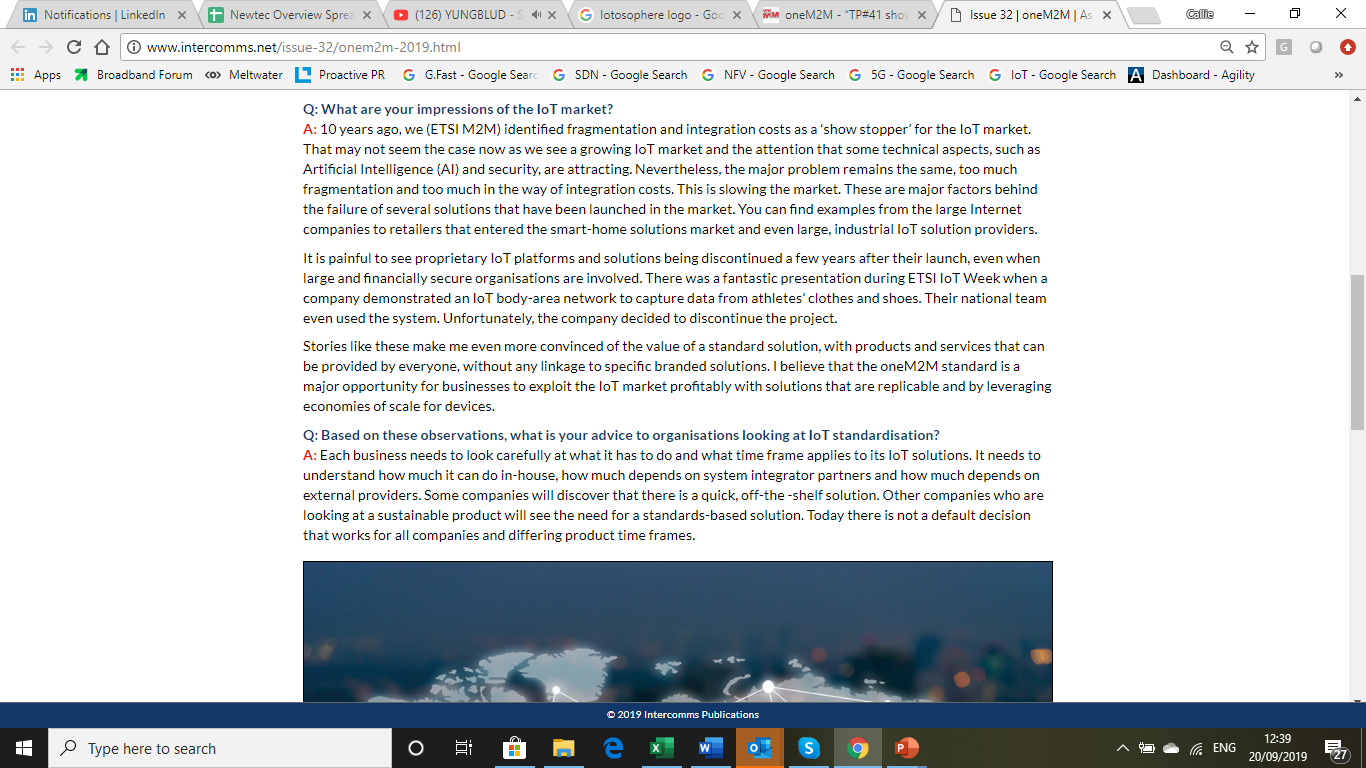 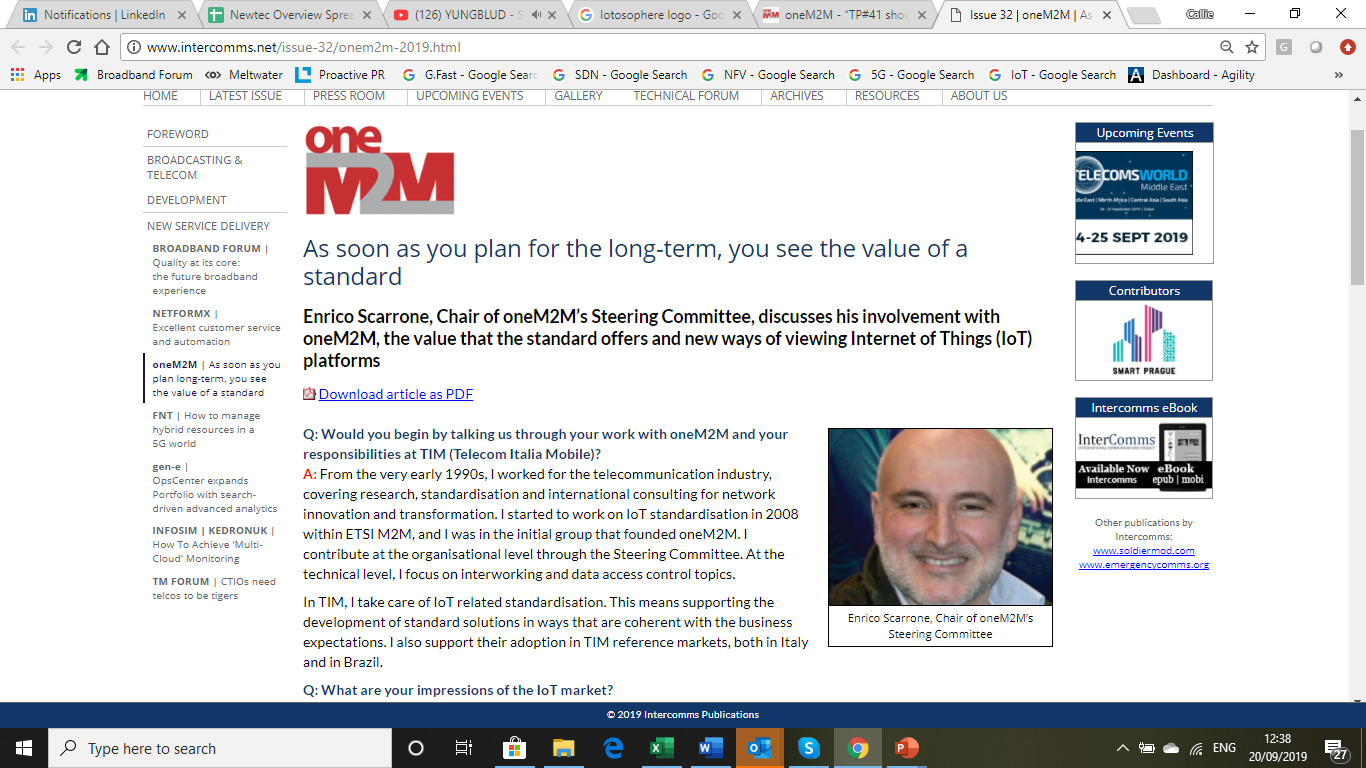 The executive interview with Enrico Scarrone has been published in InterComms.
7
Contributed Content Highlights
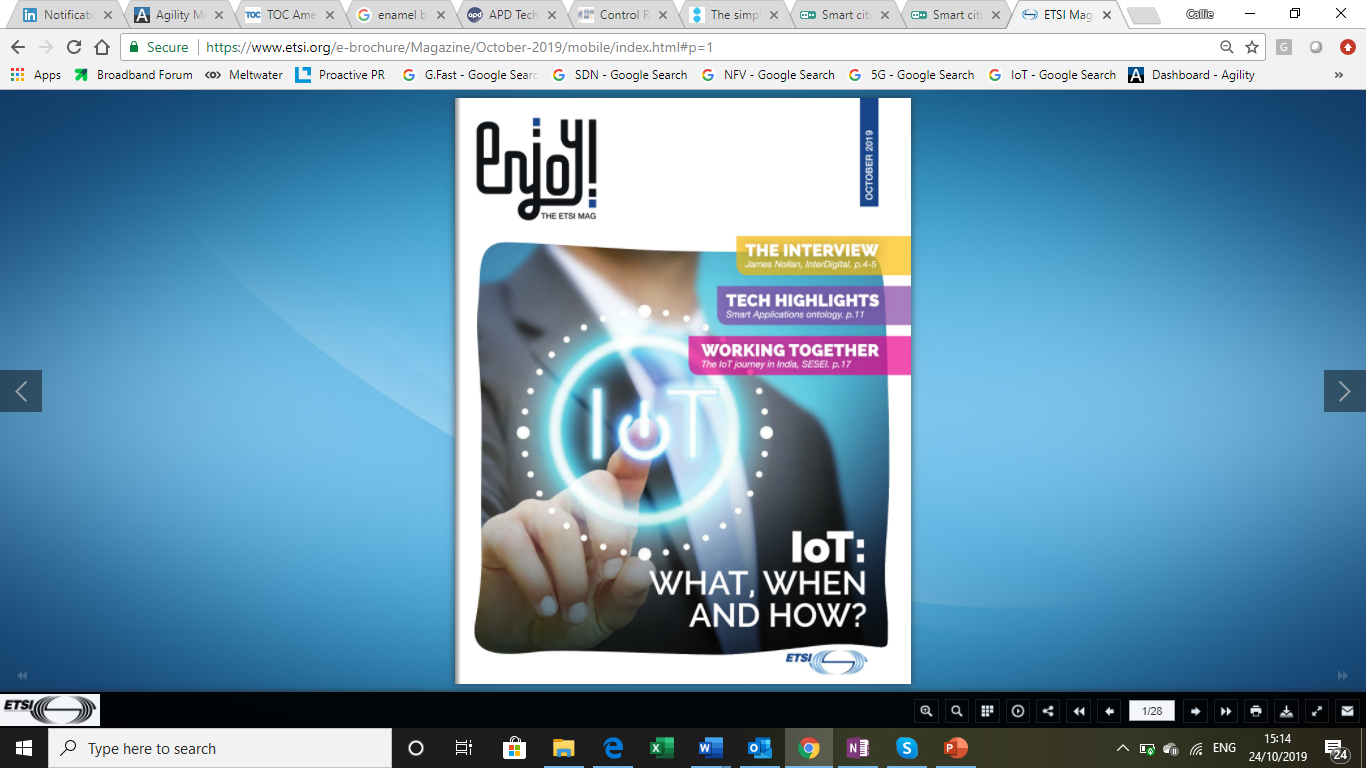 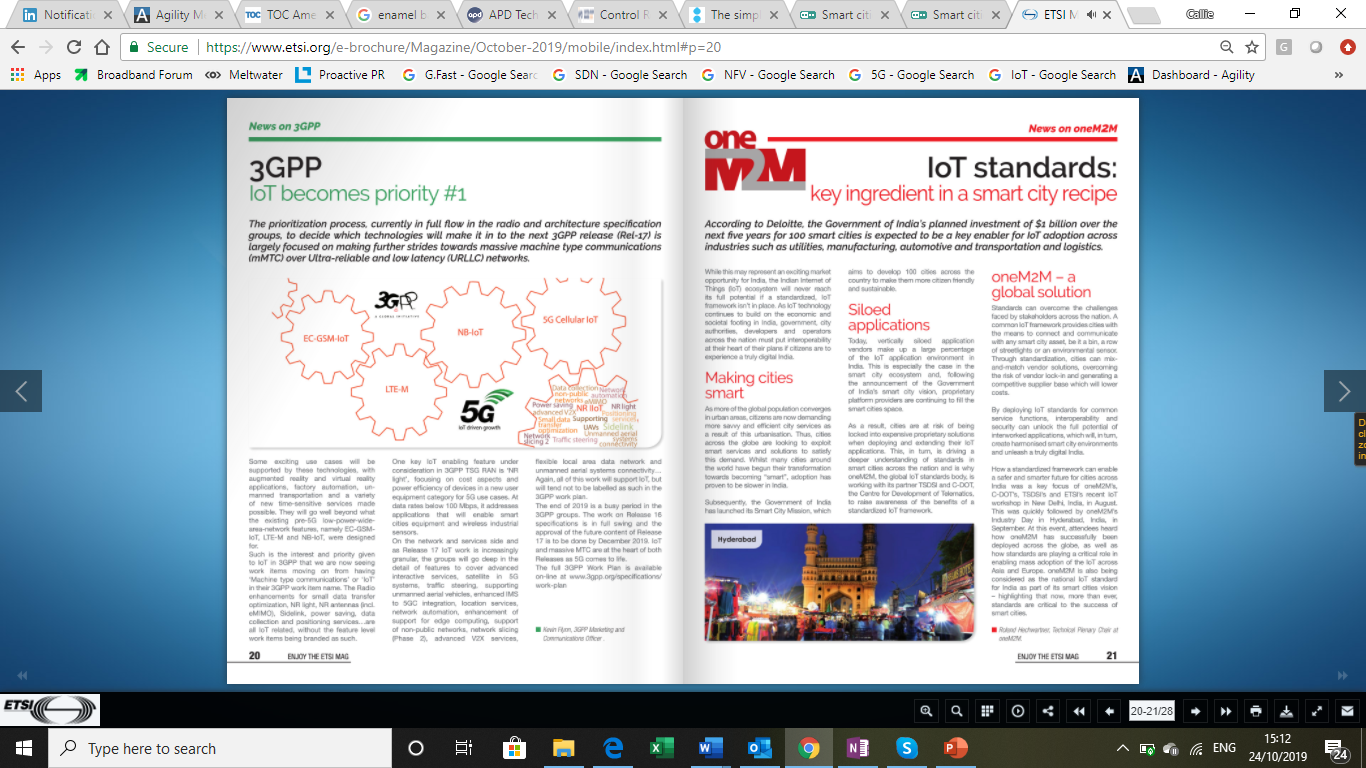 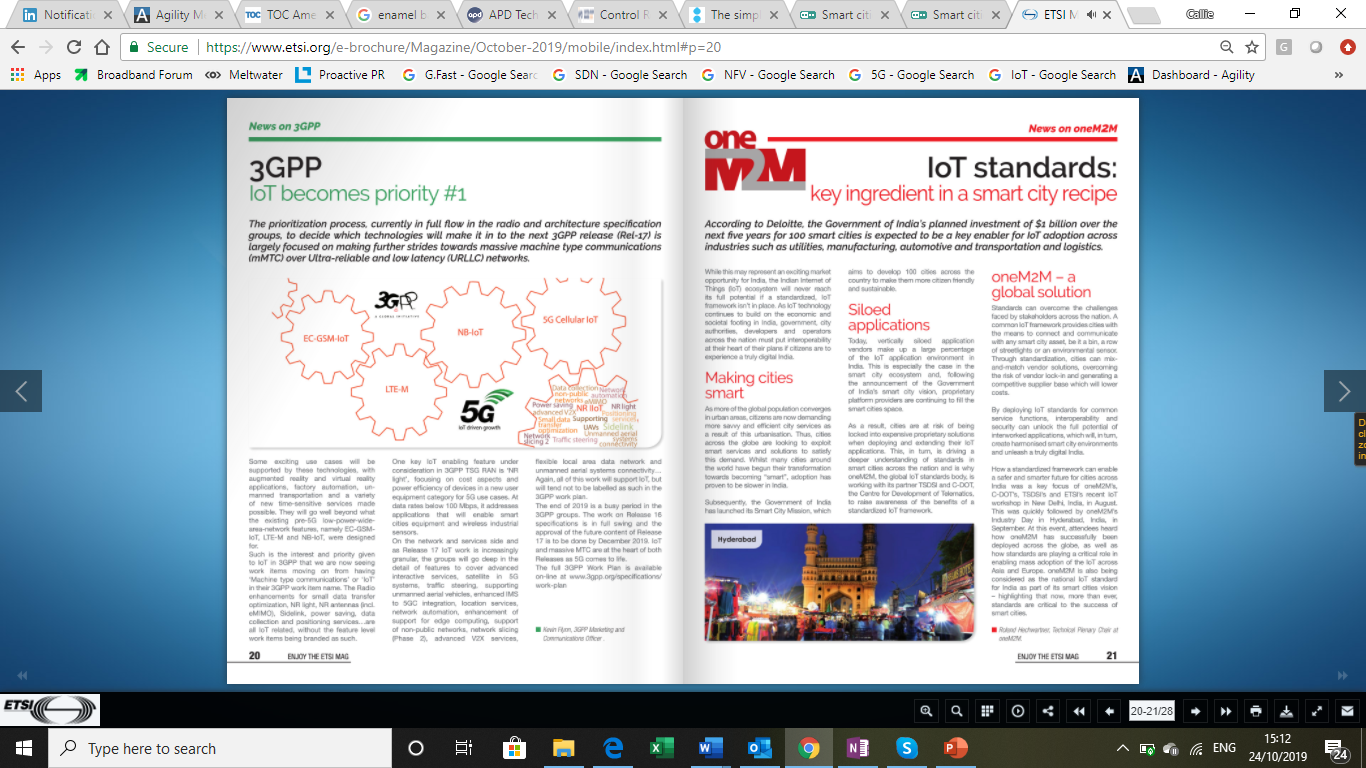 A feature on IoT standards in India was included in ETSI Enjoy Magazine.
8
Contributed Content Highlights
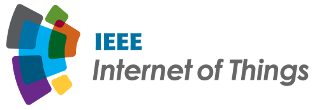 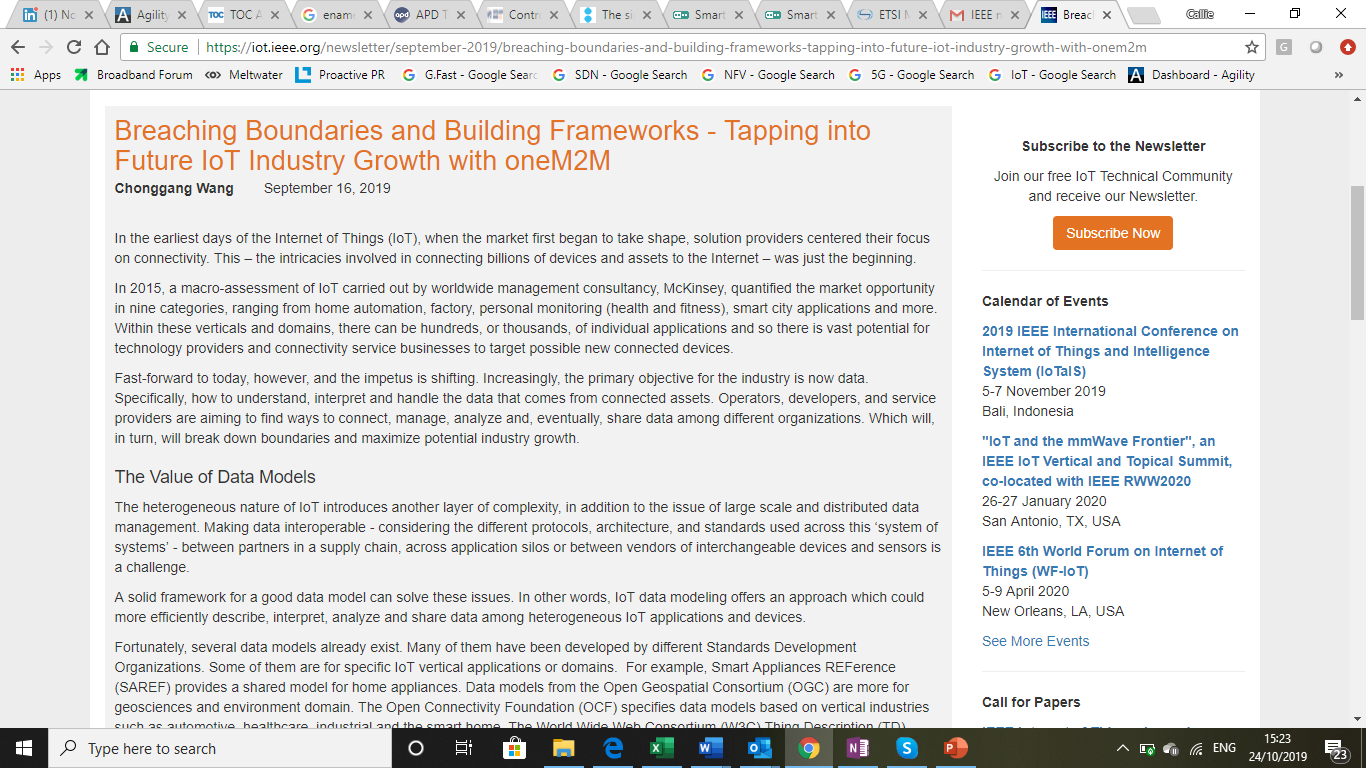 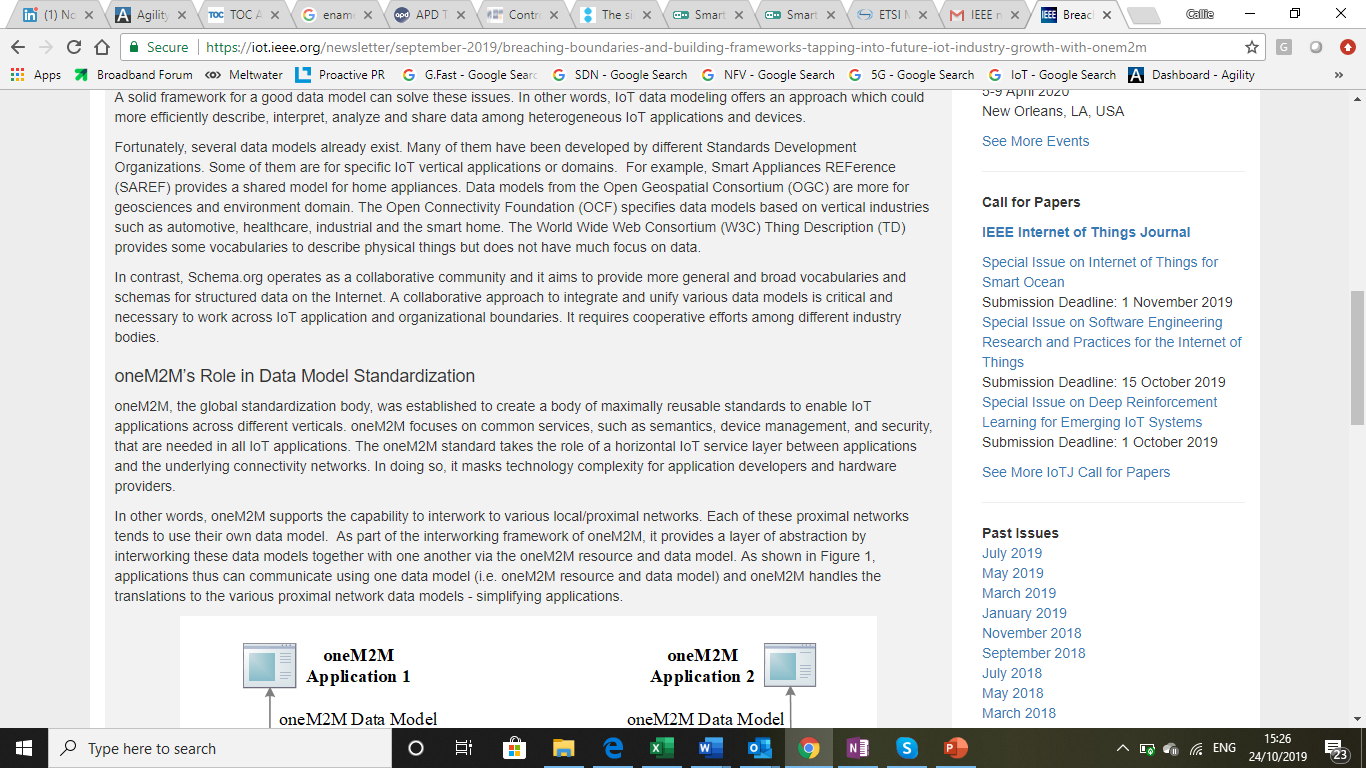 An article on standardised IoT frameworks was published in IEEE IoT Magazine.
9
Blogs
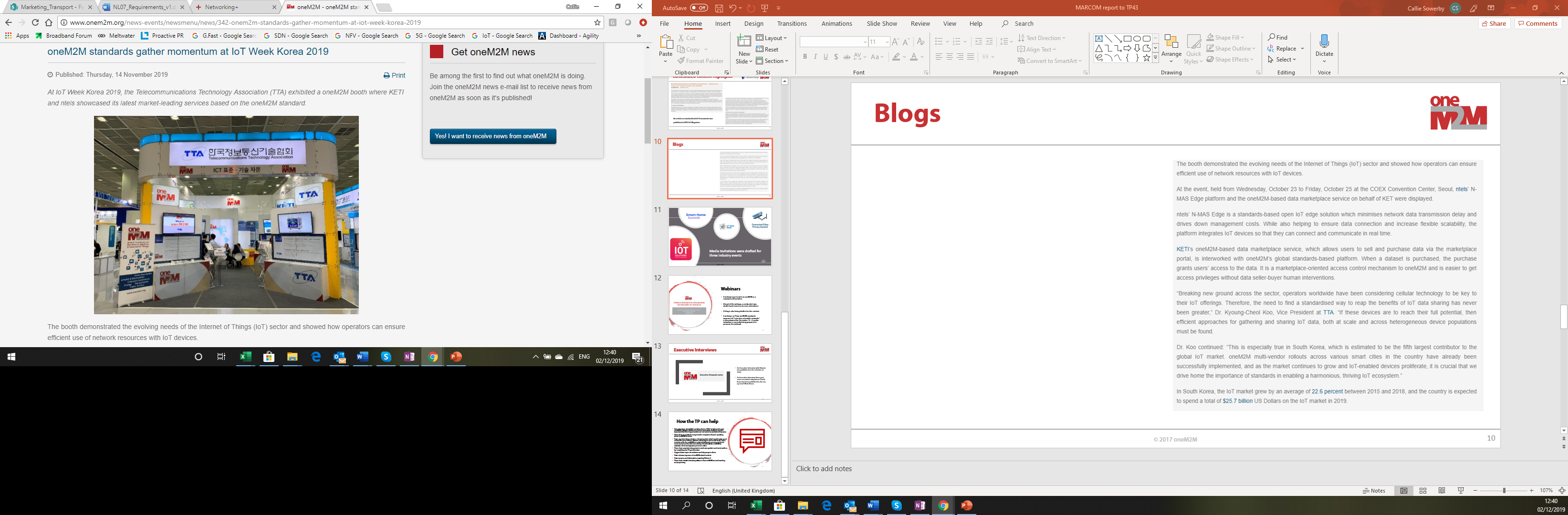 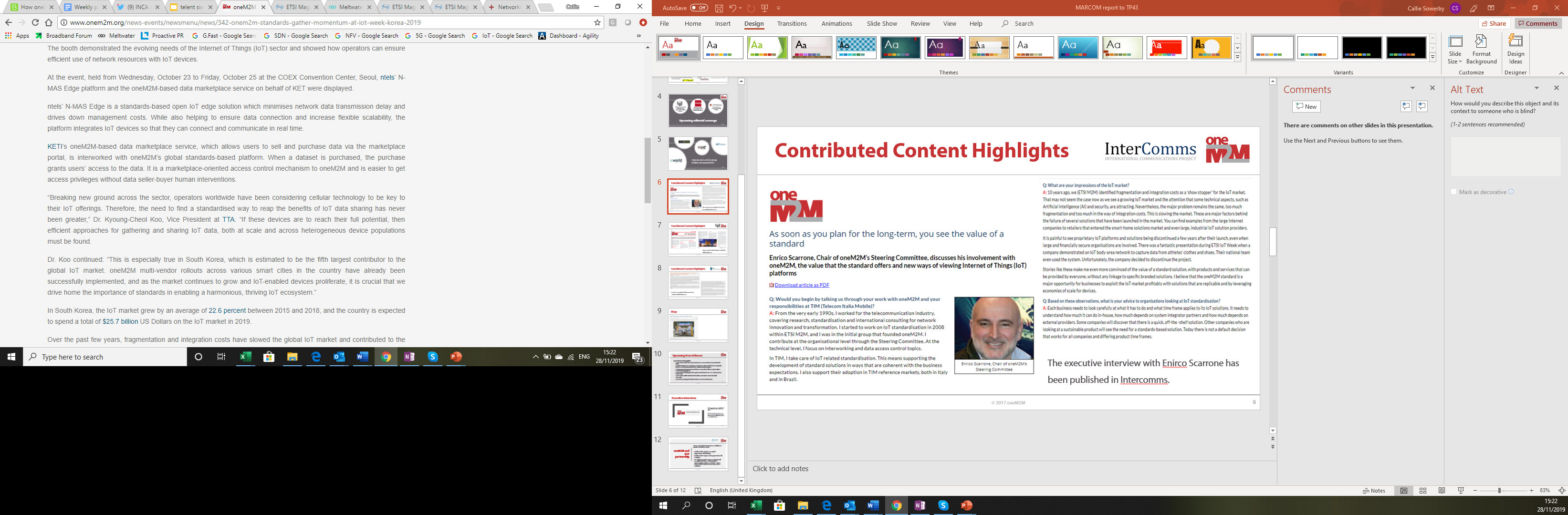 10
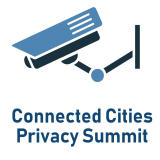 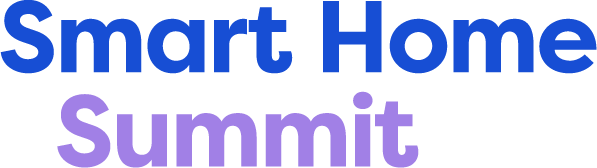 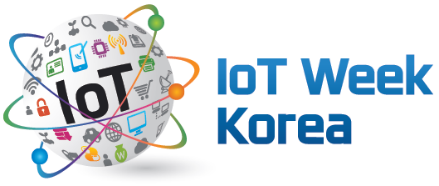 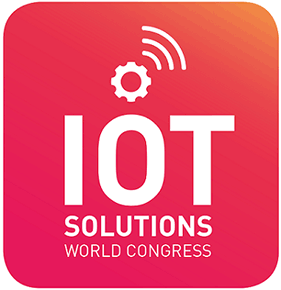 Media Invitations were drafted for three industry events
11
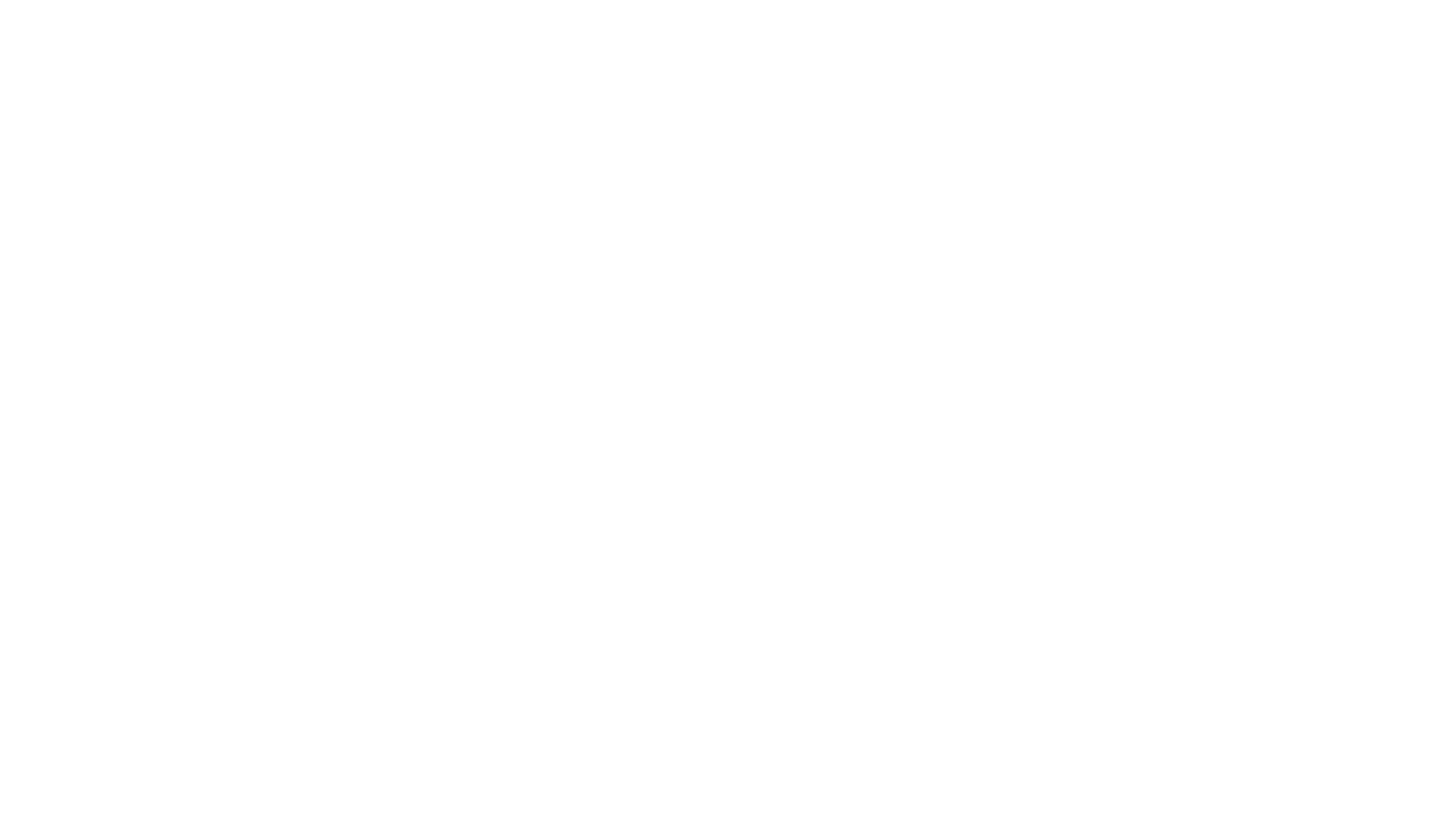 Webinars
A webinar was hosted on oneM2M as a standard in November.

Ahead of the webinar, a media alert was drafted and issued to increase attendance.

A blog is also being drafted on the content. 

A webinar on ‘How oneM2M standards improve IoT Protection of mobile networks’ is also planned for December 13.  A media invitation is currently being prepared to promote the webinar.
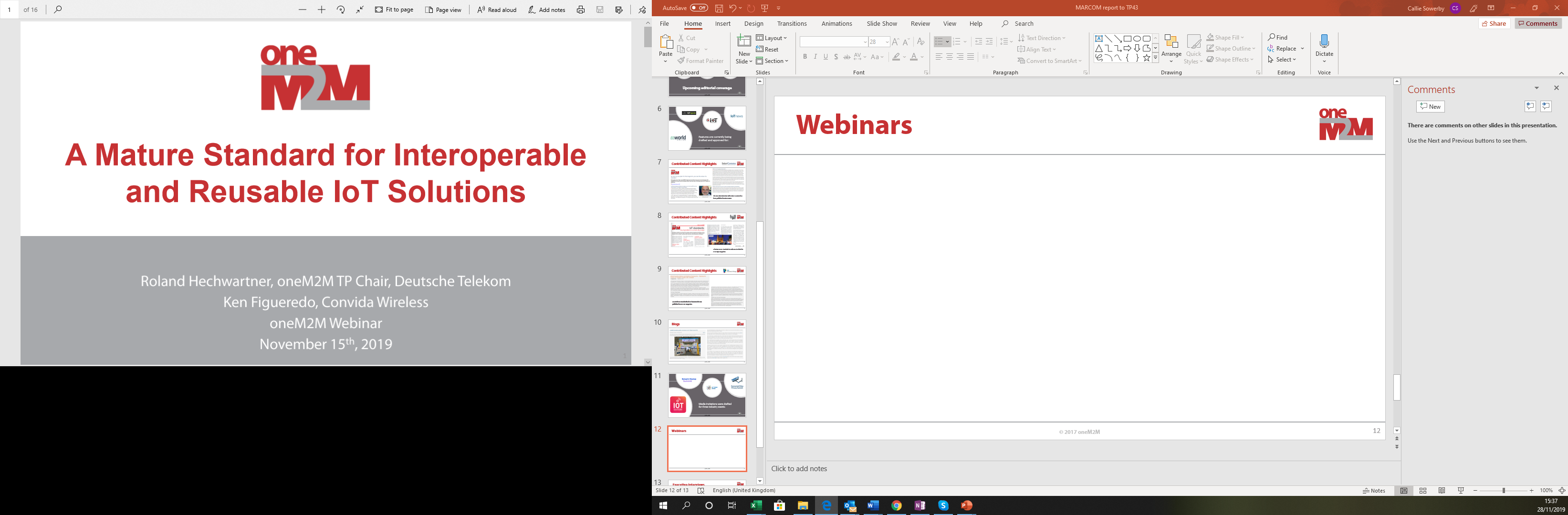 12
Executive Interviews
An Executive Interview with Roland, was published on the activities at TP42. 

An Executive Interview three-part series on market adoption in South Korea has been published in the run up to IoT Week Korea.
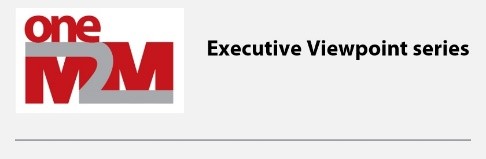 13
Speaking slots
Speaking slots were secured but not filled at industry leading events such as:
oneM2M spoke at two IoT  focused events:
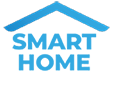 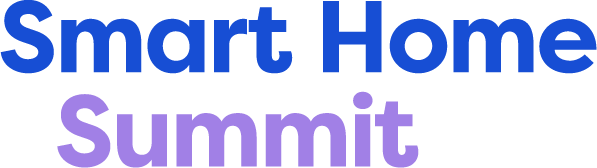 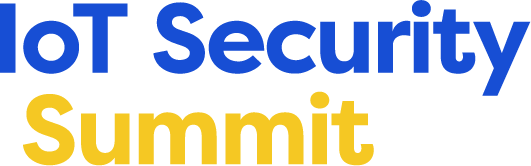 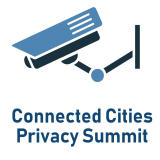 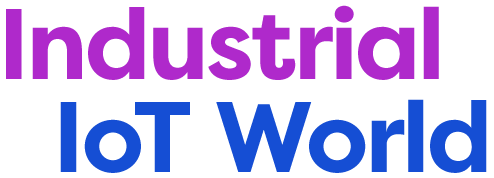 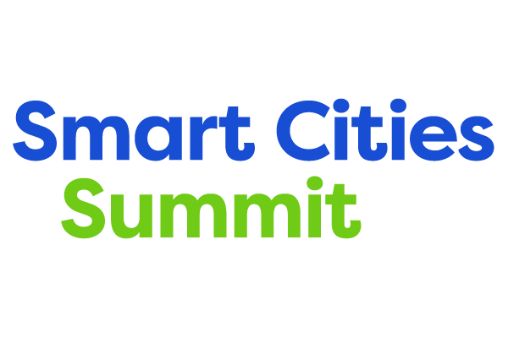 In total  7 free speaking slots were secured – worth an estimated $21,749
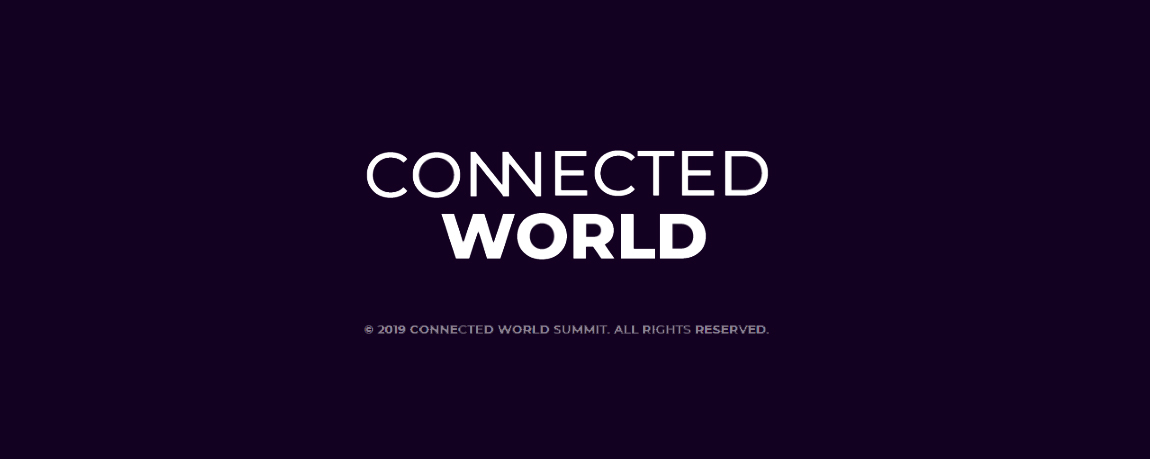 14
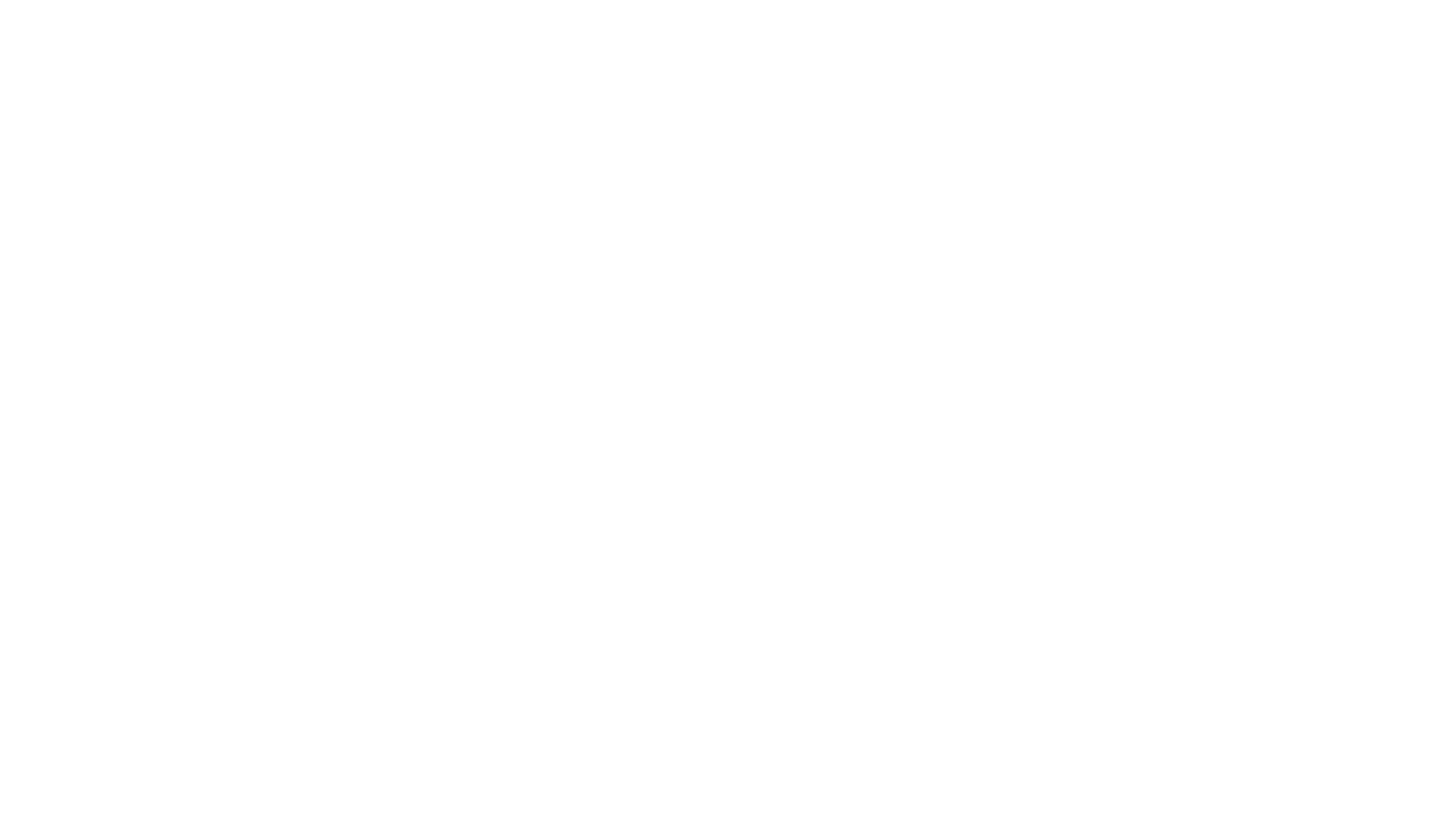 How the TP can help
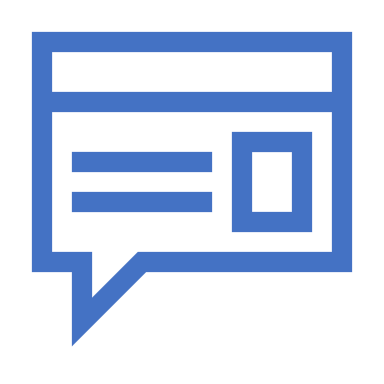 Take advantage of available speaking slots in 2020. Speaking slots give oneM2M a valuable platform to reach a much wider audience and it is important that these opportunities are not missed as and when they arise.
Please keep us updated on any member companies that are speaking about oneM2M at events.
Share any interesting activity or relevant updates which would make good content for press releases, features, white papers and social media. This is crucial in order for oneM2M to continue building its presence in the IoT sector and across the telecom industry. This also allows oneM2M to maintain a fresh and dynamic presence online. 
Please share any interesting projects, work area updates and events with us by completing our PR questionnaire.
Suggest future topics for webinars and help progress them. 
Share relevant exposure of oneM2M-related content.
Share progress and information regarding Release 4. 
Please share details of industry alliances that oneM2M has and how they are progressing.
15